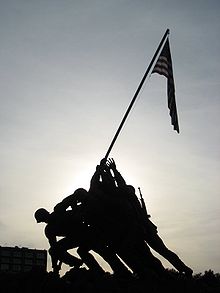 WORLD WAR II VOCABULARY
AGGRESSION: ANY WARLIKE ACT BY ONE COUNTRY AGAINST ANOTHER WITHOUT JUST CAUSE.
APPEASEMENT: THE PRACTICE OF GIVING INTO AGGRESSION IN ORDER TO AVOID FURTHER CONFLICT.
BLITZKRIEG: “LIGHTNING WAR”- QUICK WARFARE USED BY THE GERMANS. GERMANS USED TANKS, ARMORED VEHICLES, AIRPLANES, TO MOVE QUICKLY AGAINST THE ENEMY AND OVERRUN LARGE AREAS OF LAND IN LITTLE TIME.
KAMIKAZE: A JAPANESE PILOT TRAINED IN WORLD WAR II TO MAKE A SUICIDAL CRASH ATTACK, ESPECIALLY UPON A SHIP.
ATOMIC BOMB: AN EXPLOSIVE WEAPON OF GREAT DESTRUCTIVE POWER DERIVED FROM THE RAPID RELEASE OF ENERGY
CONCENTRATION CAMP: A CAMP WHERE CIVILIANS, POLITICAL PRISONERS, AND SOMETIMES PRISONERS OF WAR ARE DETAINED AND CONFINED, TYPICALLY UNDER HARSH CONDITIONS.
AXIS POWERS: MILITARY ALLIANCE BETWEEN GERMANY, ITALY, AND JAPAN.
ALLIES: MILITARY ALLIANCE BETWEEN THE UNITED STATES, BRITAIN, FRANCE, THE SOVIET UNION, AND CHINA.
WINSTON CHURCHILL: BRITISH PRIME MINISTER SHORTLY AFTER WORLD WAR II BEGAN AND SERVED THROUGH THE END OF THE WAR IN EUROPE. HE SYMBOLIZED THE FIERCE DETERMINATION OF THE BRITISH TO RESIST CONQUEST BY THE GERMANS UNDER ADOLF HITLER
HOLOCAUST: THE SYSTEMATIC MASS SLAUGHTER OF EUROPEAN JEWS IN NAZI CONCENTRATION CAMPS DURING WORLD WAR II
GENOCIDE: THE DELIBERATE AND SYSTEMATIC EXTERMINATION OF A NATIONAL, RACIAL, POLITICAL, OR CULTURAL GROUP.